INTERNATIONAL WOMEN DAY CELEBRATIONS
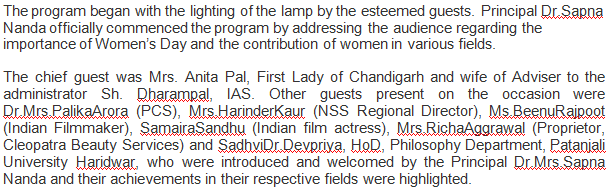 Parents Teachers Meet
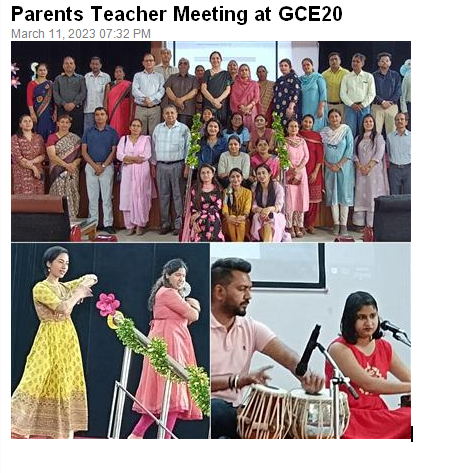 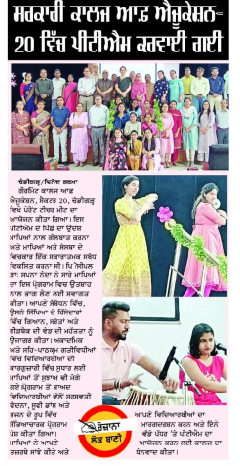 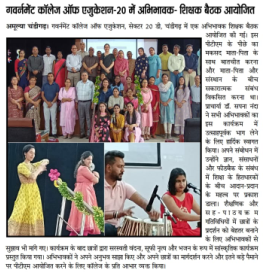 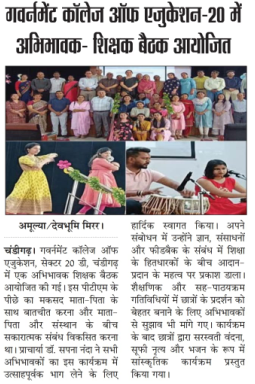 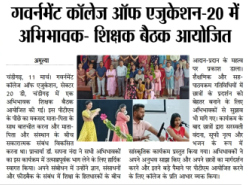 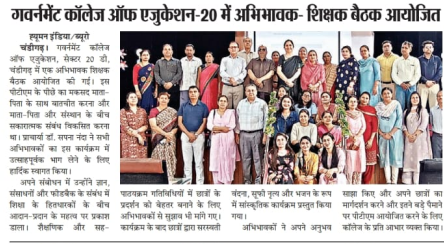 67th Annual Athletic Meet
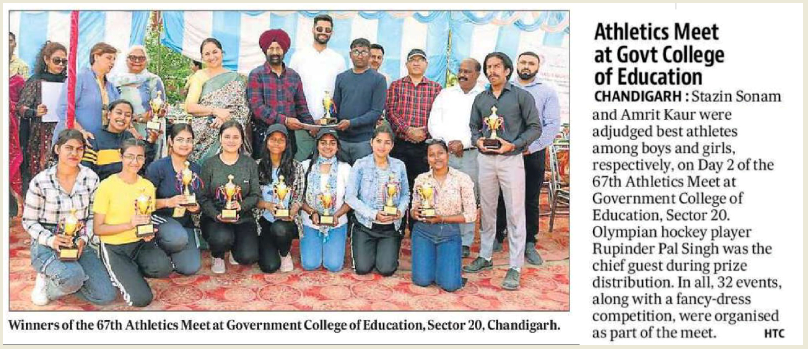 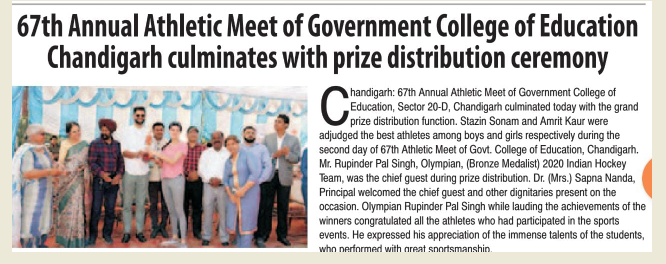 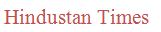 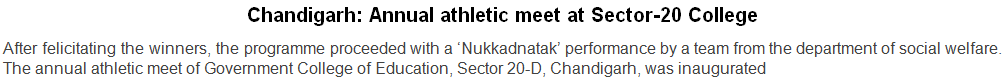 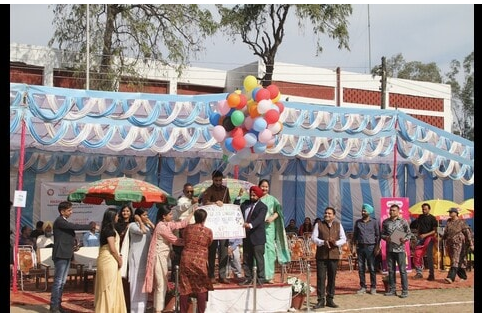 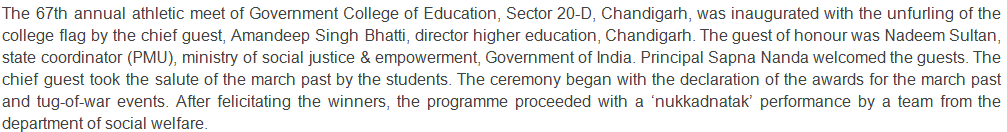 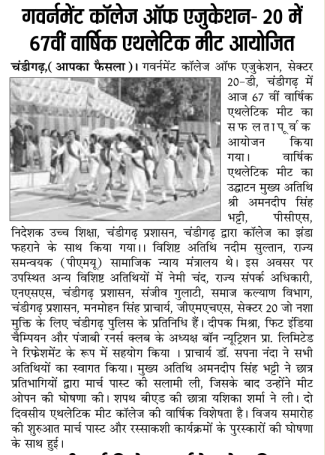 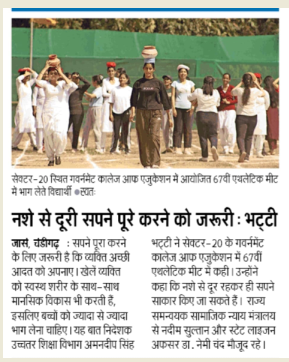 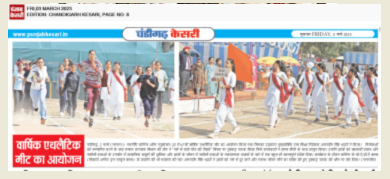 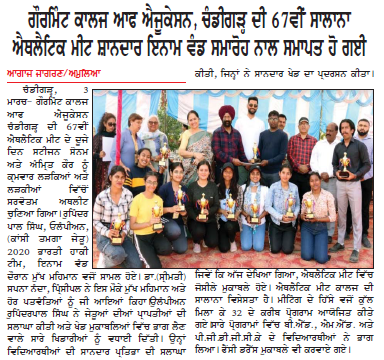 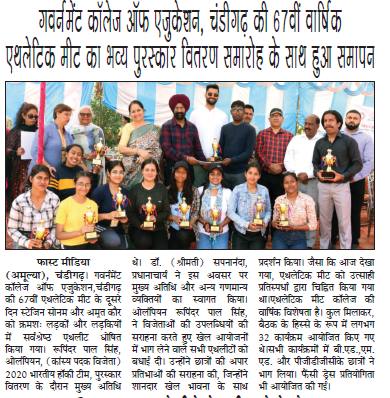 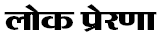 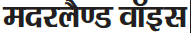 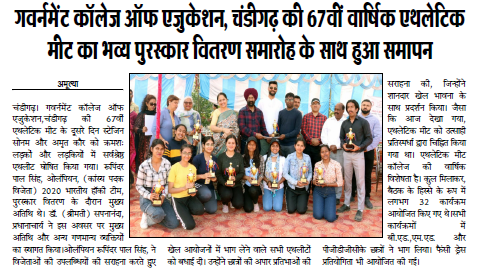 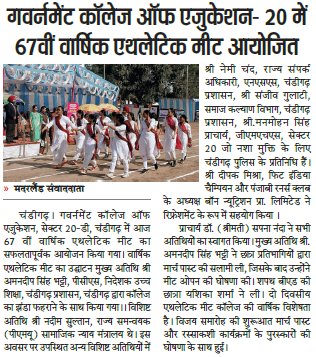 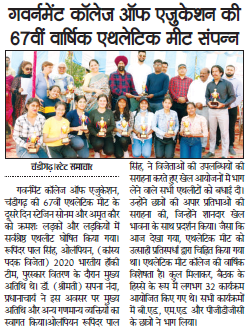 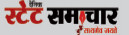 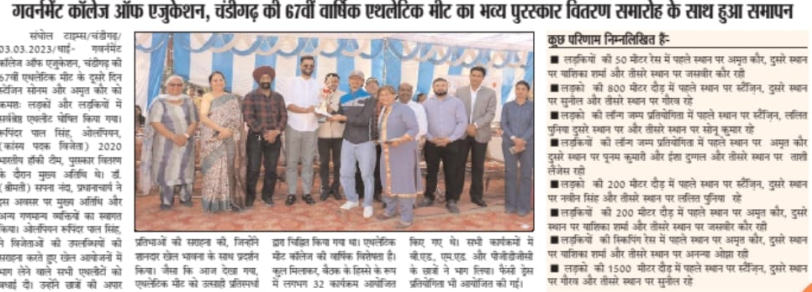 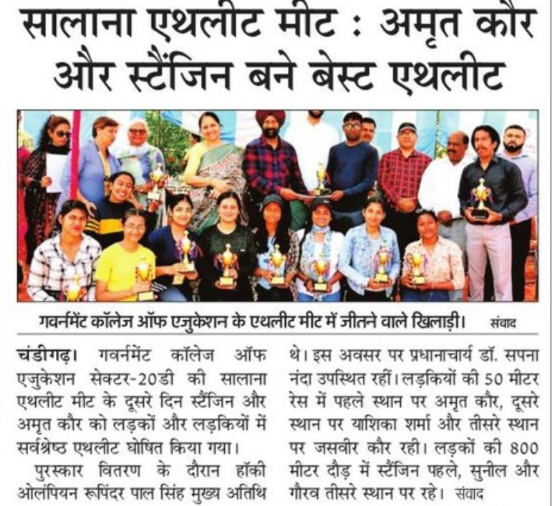 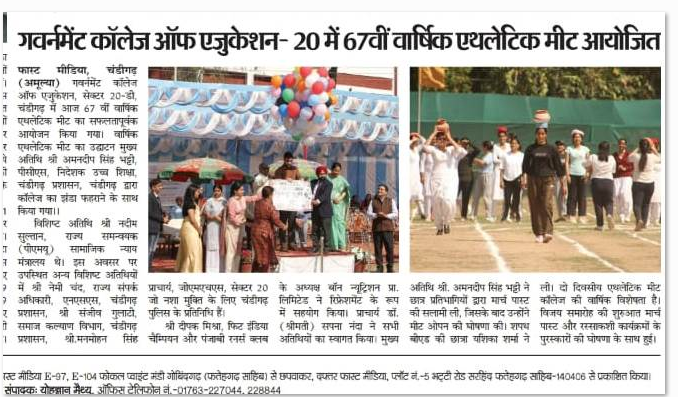 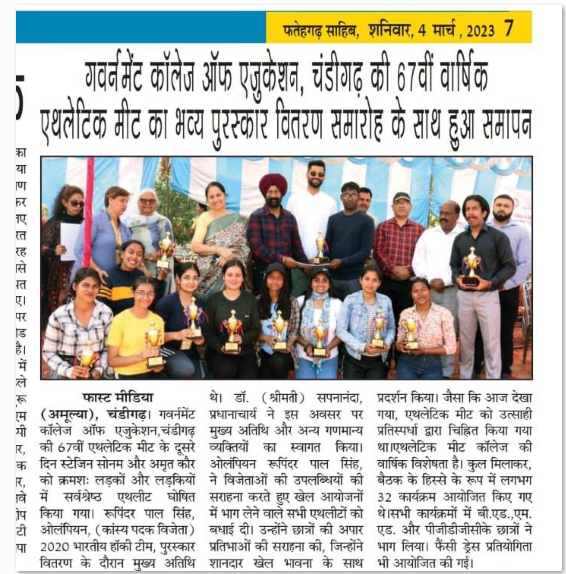 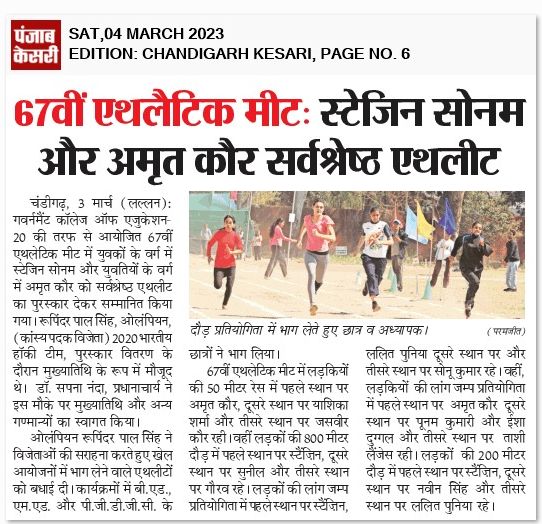 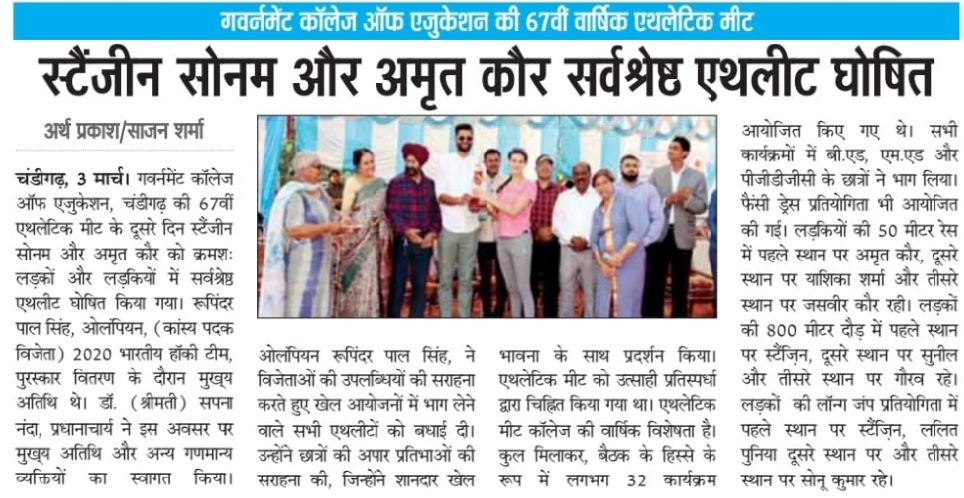 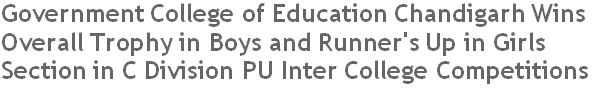 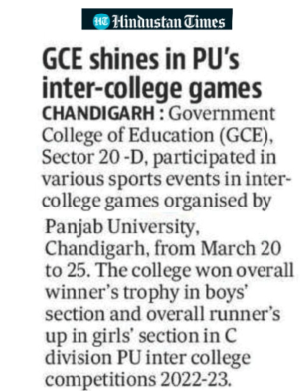 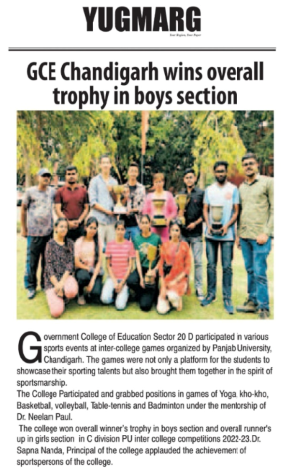 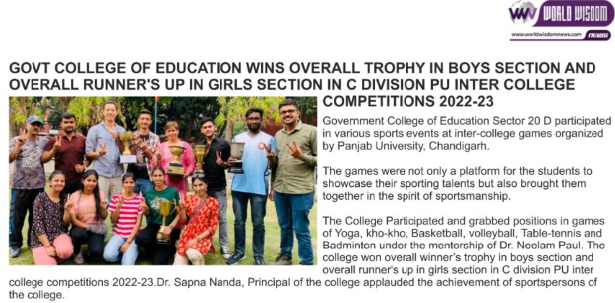 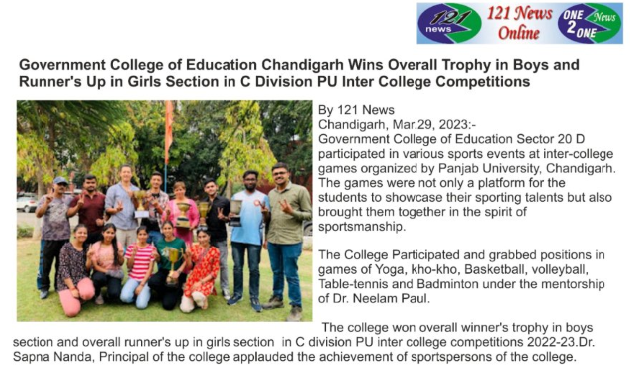 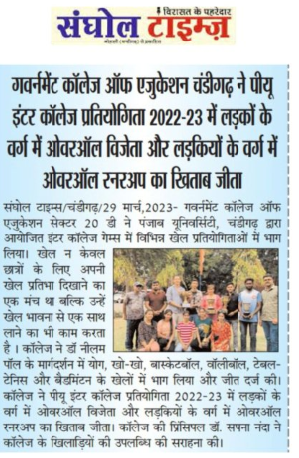 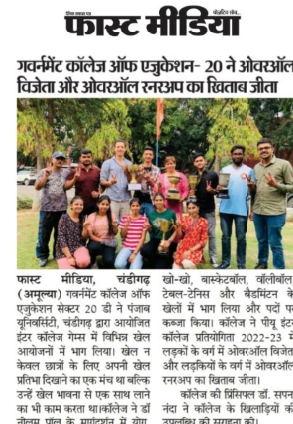 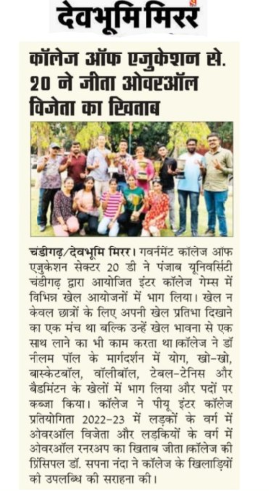 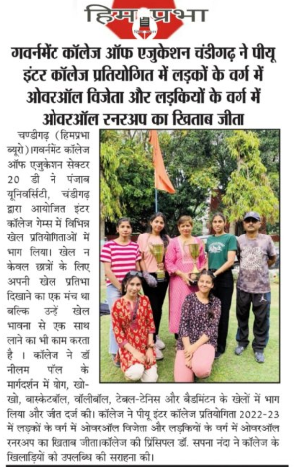 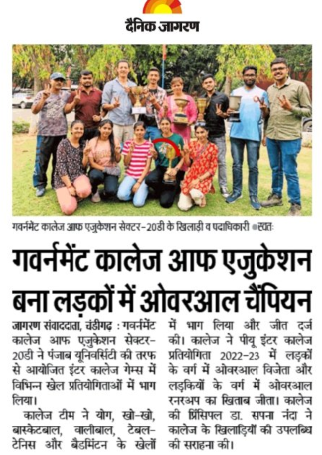 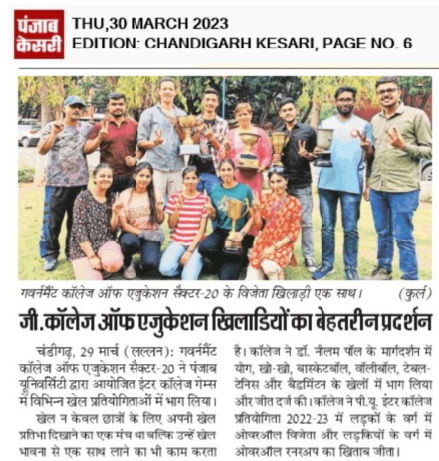 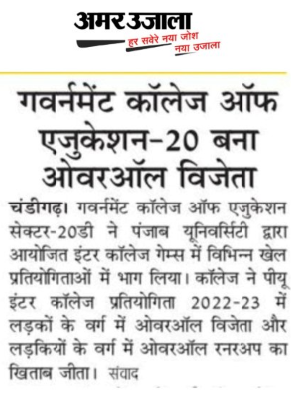 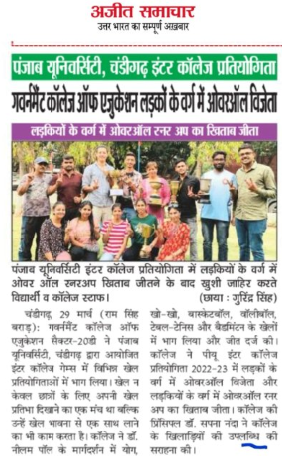 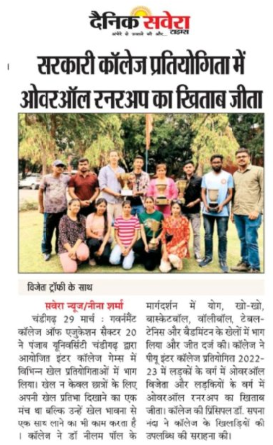 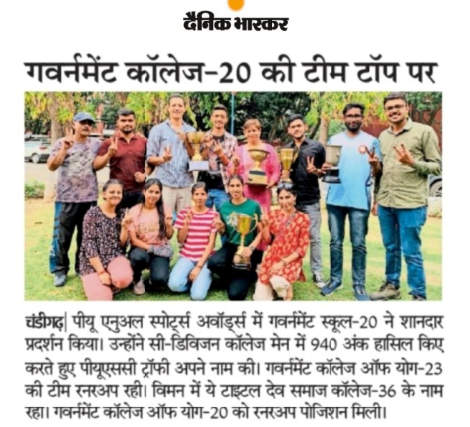 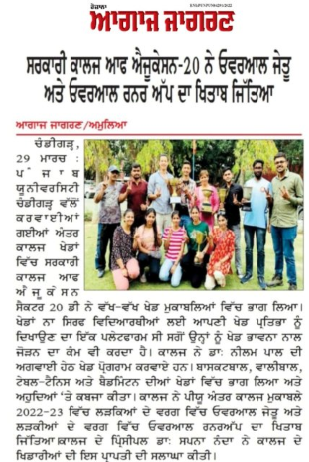 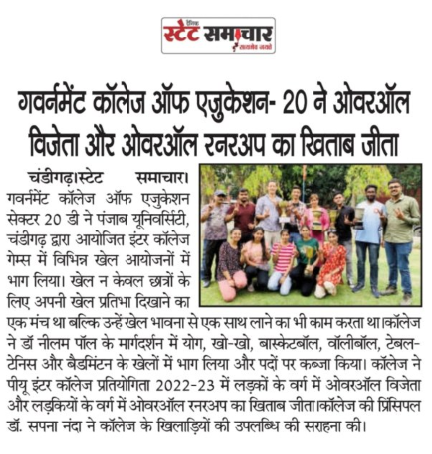 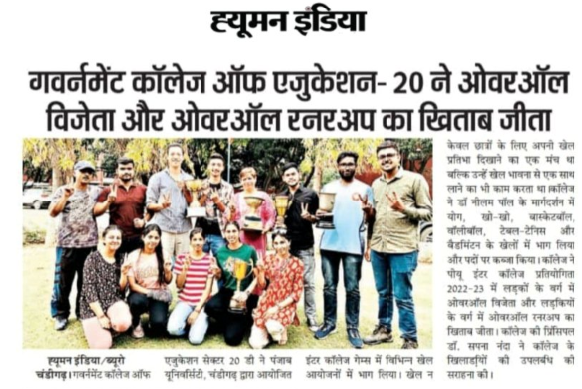 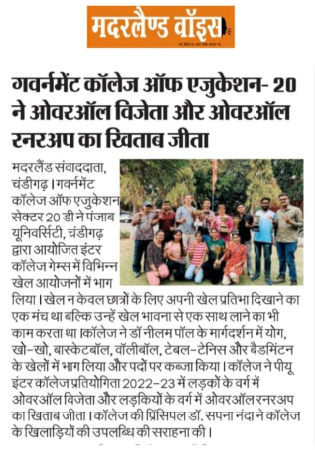 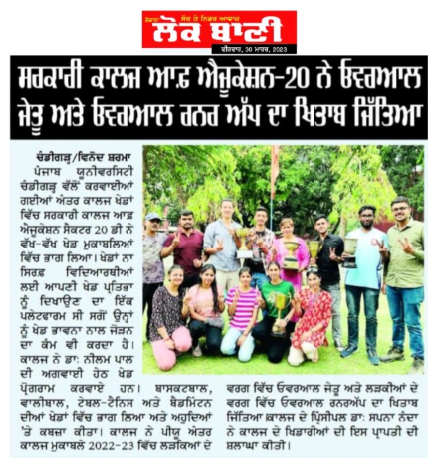 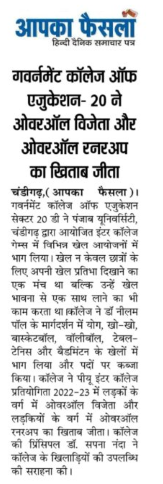